Le suivi
Pourquoi un suivi ?
Le principal objectif du projet CobBauge est de produire des maisons/bâtiments:

Simple à construire et nécessitant peu d'énergie dans leur construction
Confortable en été et en hiver
Utilisant peu d’énergie en utilisation 

 3 types de suivis différents sont nécessaires pour évaluer la performance des bâtiments construits et du processus de construction.
Le suivi
3 phases :
Pendant la construction
Lors de l’utilisation du bâtiment (mesure de l’atmosphère intérieur) 
Energie utilisée (pour le chauffage et l’eau chaude)
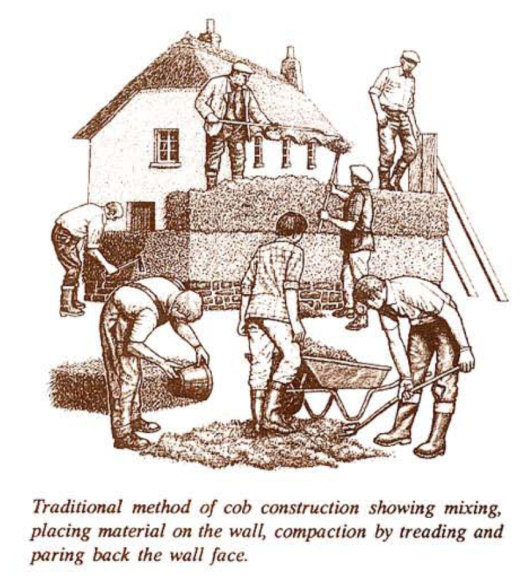 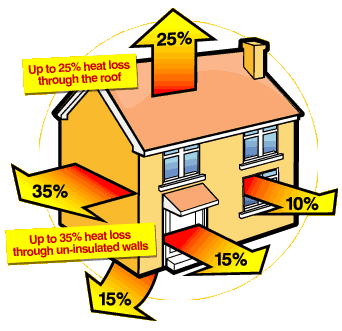 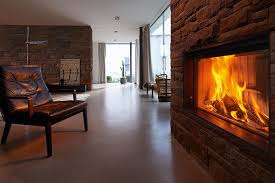 https://www.haringey.gov.uk/environment-and-waste/going-green/energy
www.shieldguardinspections.com
Keefe, L. Devon Earth Building Association
Suivi pendant la construction
Vidéo time-lapse
Outil de communication
Technique de construction CobBauge 

Station météo
Paramètres: vent, pluie, température, ensoleillement
Influence sur les paramètres de construction
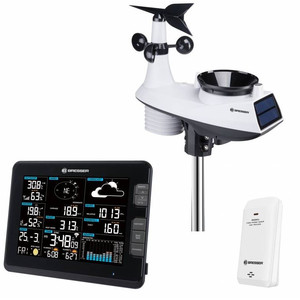 Suivi pendant la construction
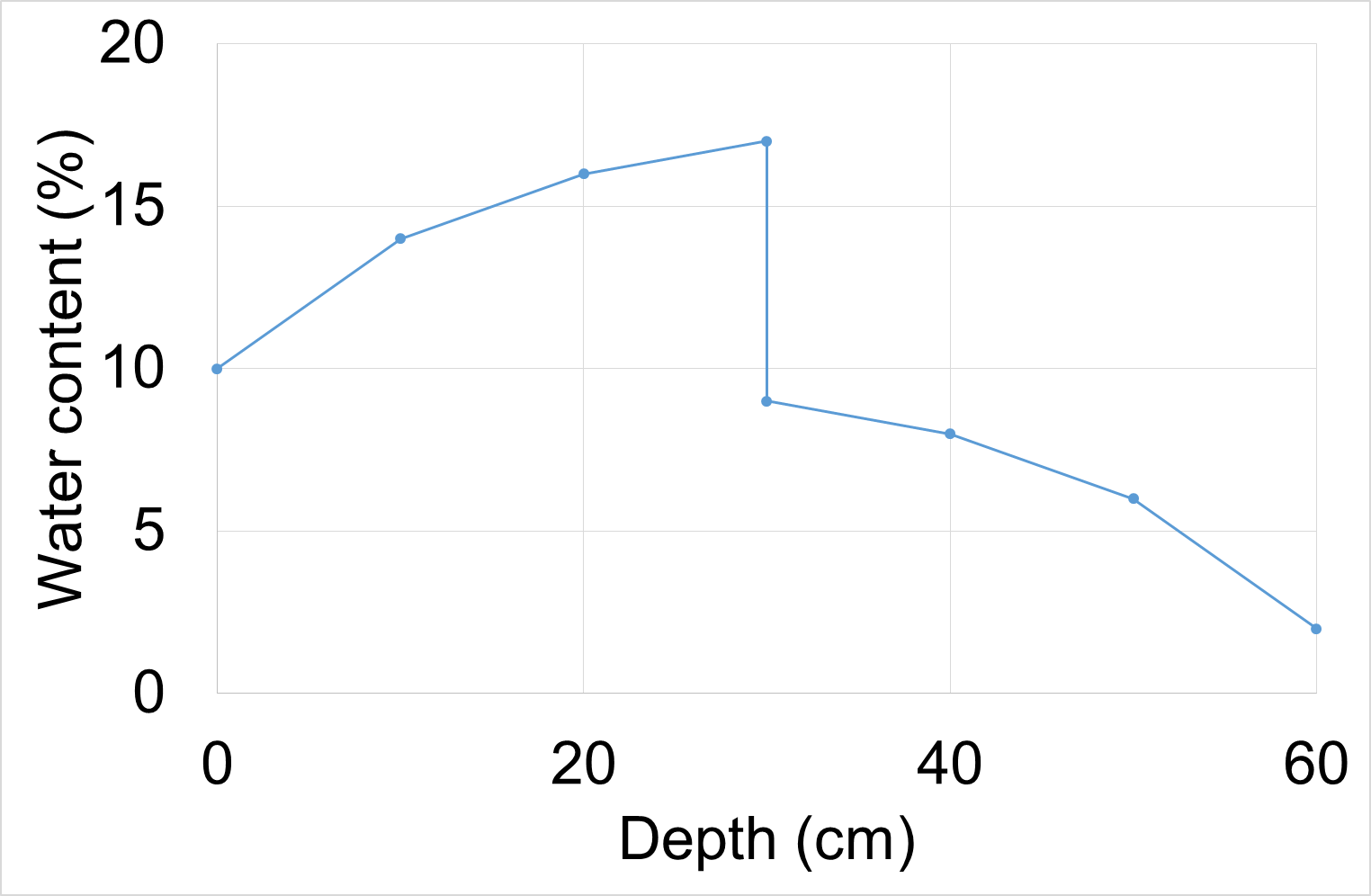 Teneur en eau du mur
Paramètres: 2 mélanges, profondeur
Influence du temps et de l’orientation du mur

Tassement
Paramètres: 2 mélanges, séchage
Influence du temps et de l’orientation du mur
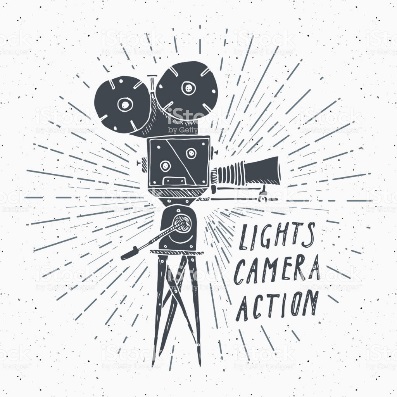 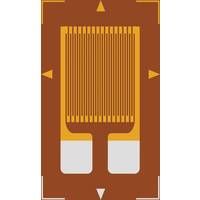 Suivi pendant la construction
Retour d’information des constructeurs concernant :
Quantité de matériaux utilisés
Les méthodes de production
Problèmes particuliers rencontrés
Retour d’information sur les coûts et les manières de rendre la construction plus économique
Suivi du bâtiment en utilisation
Environnement intérieur
Paramètres: température, humidité relative, qualité de l’air (COVs, particules)
Influence du temps et de l’activité humaine
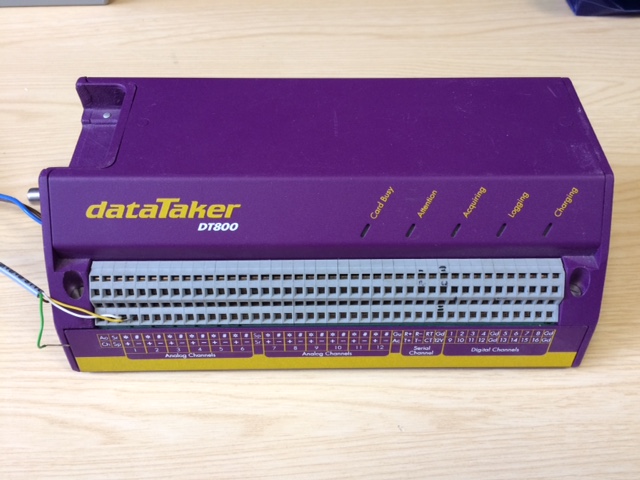 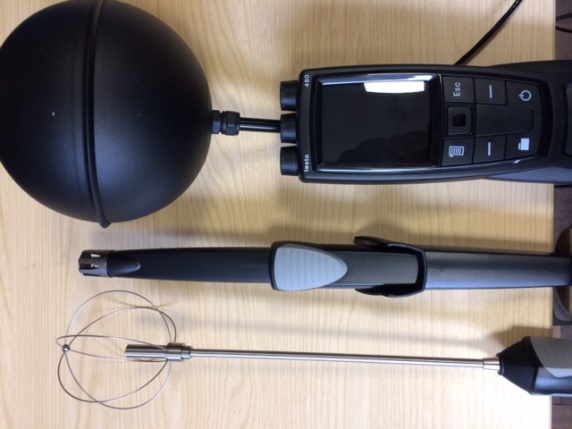 Suivi du bâtiment en utilisation
Imagerie thermique
 Détecter la présence de ponts thermiques
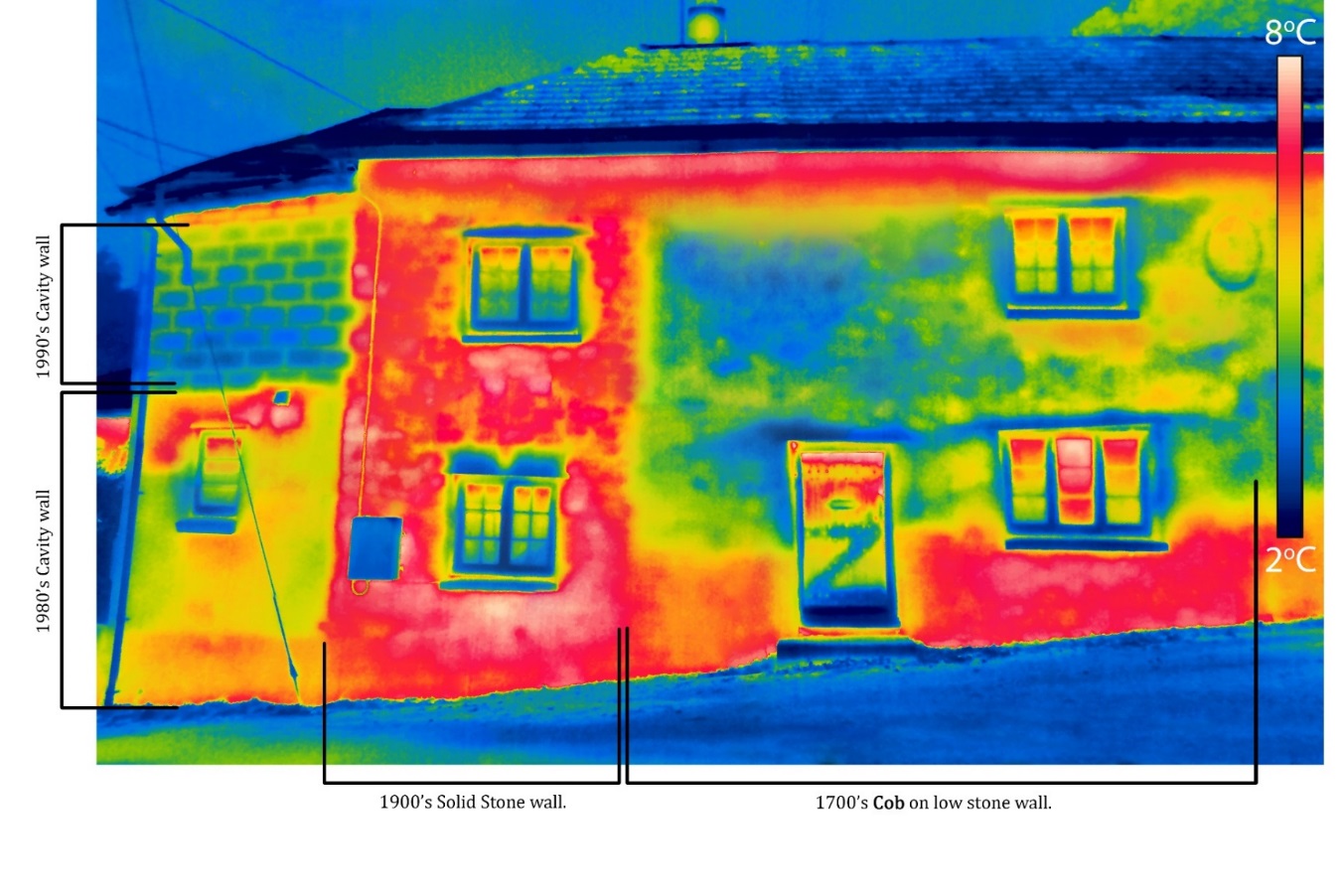 Suivi du bâtiment en utilisation
Mesure des performances thermiques des murs et co-heating test
Mesure de la conductivité thermique in situ et de la quantité totale de perte de chaleur
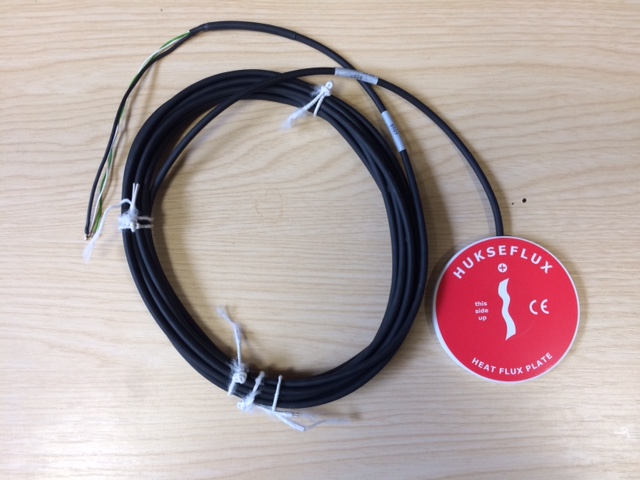 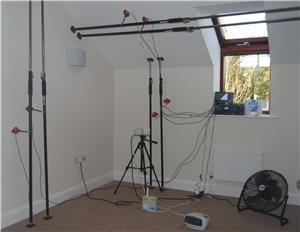 From BSRIA, bsria.co.uk
Suivi du bâtiment en utilisation
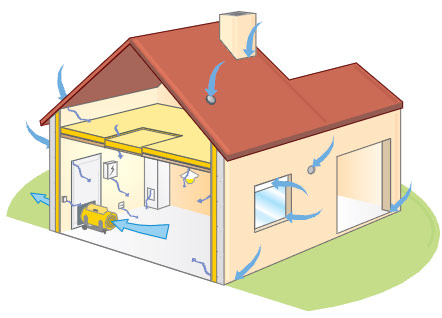 Etanchéité à l’air 
 Test de la porte soufflante permettant d’obtenir les données d'infiltration d'air.



Confort acoustique
 Mesures selon la norme BS 8233 relative à l'isolation acoustique et à la réduction du bruit dans les bâtiments.
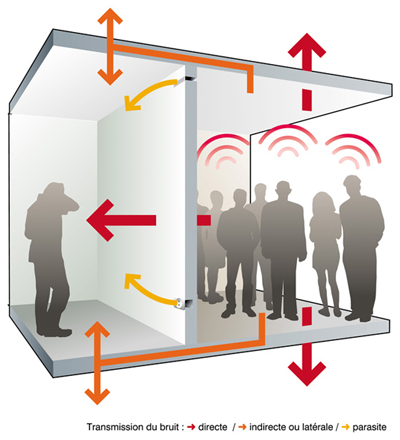 Comment seront utilisées les données obtenues ?
Toutes ces informations et données permettront au projet CobBauge de déterminer:
La consommation « conventionnelle » d’énergie selon la règlementation :
Éléments réglementaires: chauffage, climatisation, production d'eau chaude, éclairage et auxiliaires
Énergie primaire
Consommation calculée dans des conditions climatiques, d’occupation et d’utilisation du bâtiment conventionnel défini par la réglementation

La consommation d’énergie estimée pour s’adapter à chaque projet :
Conditions climatiques ajustées
Scénarios d'occupation
Impact des utilisateurs futurs
Consommation estimée d'éléments "non réglementaires"
Comment seront utilisées les données obtenues ?
Toutes ces informations et données permettront au projet CobBauge d’optimiser:
L’influence de la conception/des matériaux influencent la faible consommation d'énergie des bâtiments

La manière dont le bâtiment offre un bon confort thermique

La relation entre la performance du bâtiment et la satisfaction aux exigences réglementaires
Comment seront utilisées les données obtenues ?
Toutes ces informations et données permettront au projet CobBauge d’optimiser:
Le processus de construction, en termes de rapidité, d'assurance qualité et d'adaptabilité aux différentes demandes régionales

La possibilité de minimiser le coût de ces bâtiments

Les caractéristiques que les occupants / clients / entrepreneurs / concepteurs / ingénieurs considèrent importantes